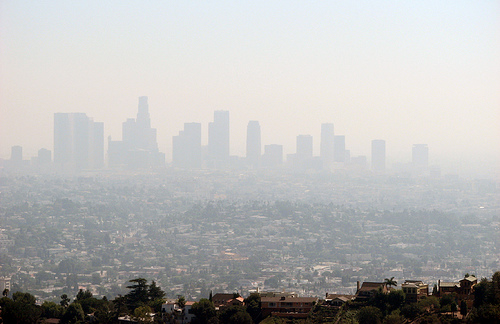 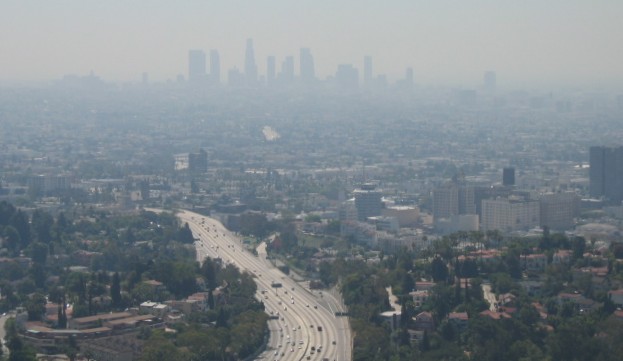 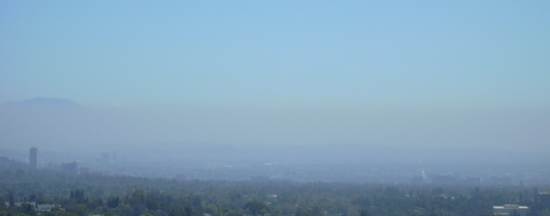 1
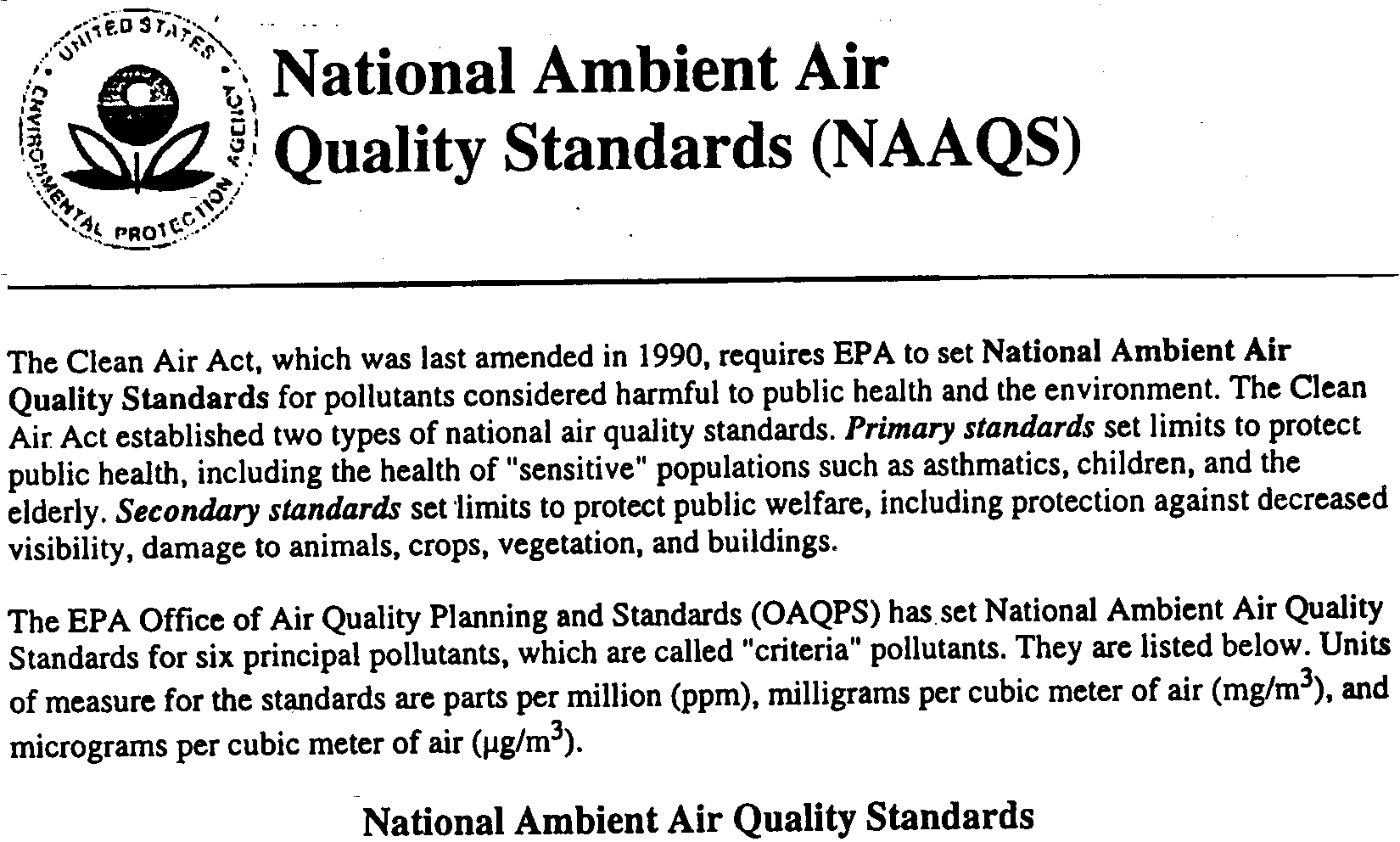 First authorized to be established by the Clean Air Act of 1970
2
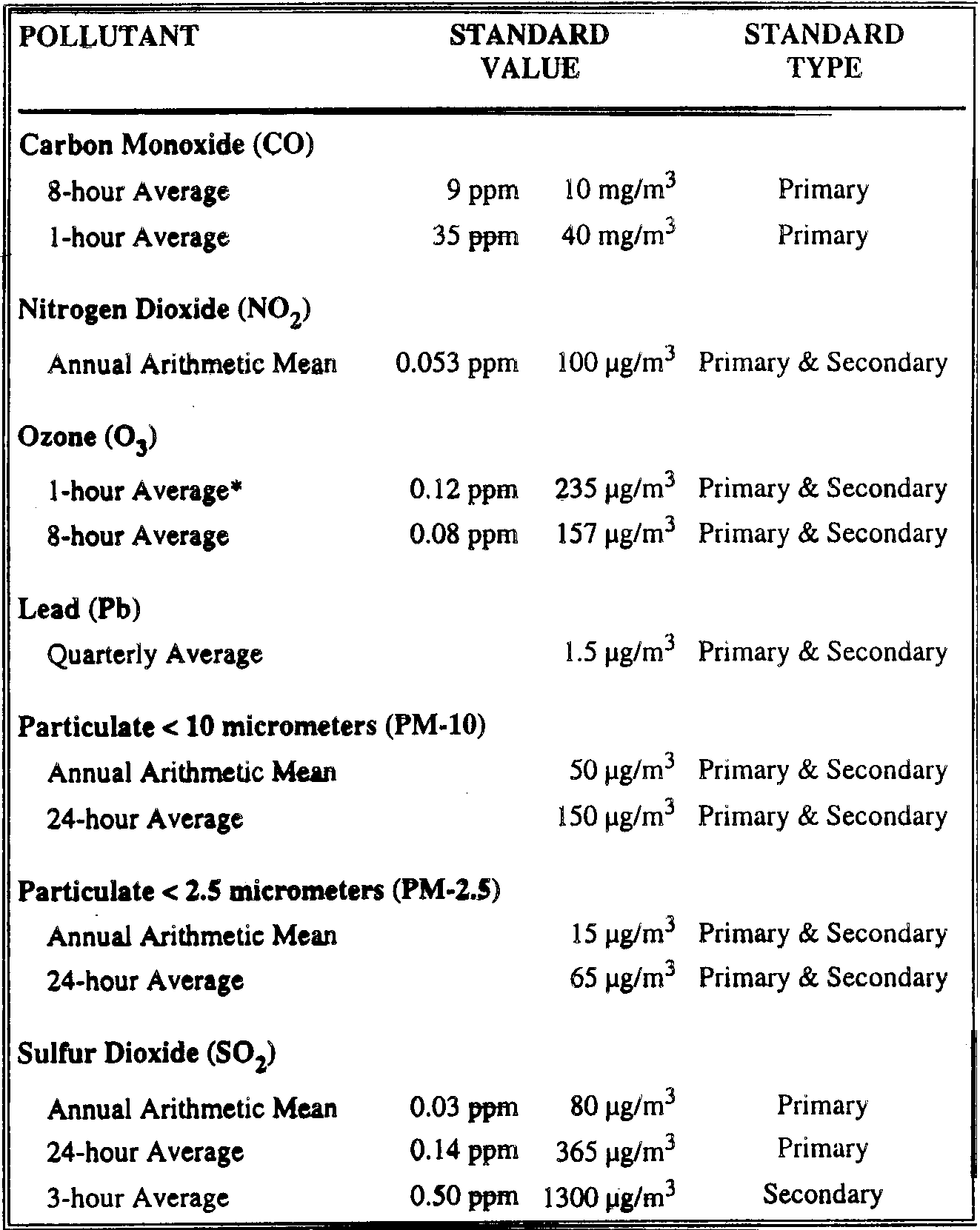 These are the only pollutants that have National Ambient Air Quality Standards.
These pollutants are known as criteria pollutants.
1- hr Average                    0.1 ppm
X
0.075
as of Jan 2010
X
0.15
as of March 2008
as of Oct 2008
New standards proposed in Dec 1997
X
35
as of Dec 2006
3
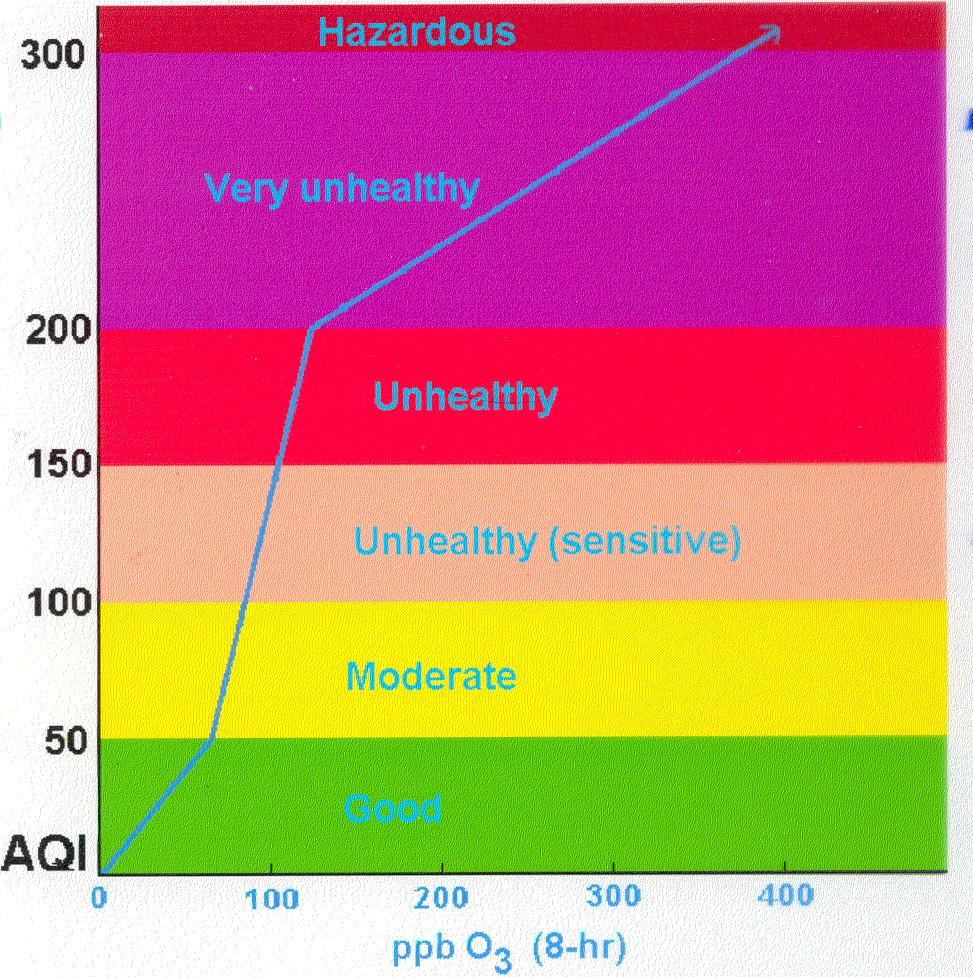 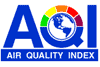 Average of three ozone exceedances per year 
  nonattainment
NAAQS   
75
4
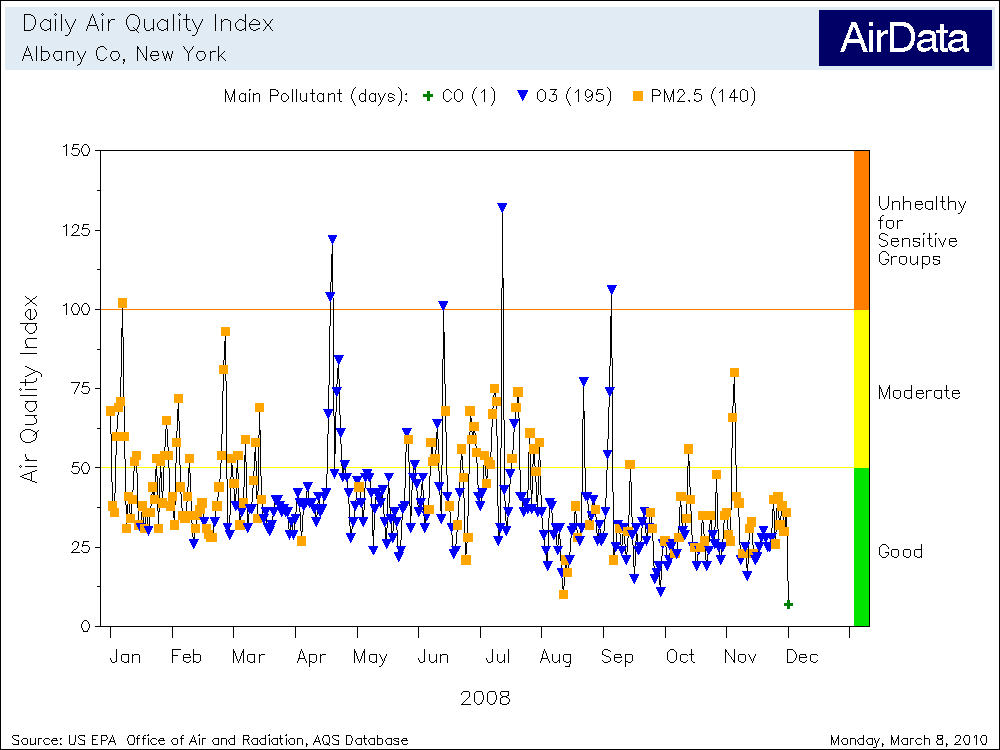 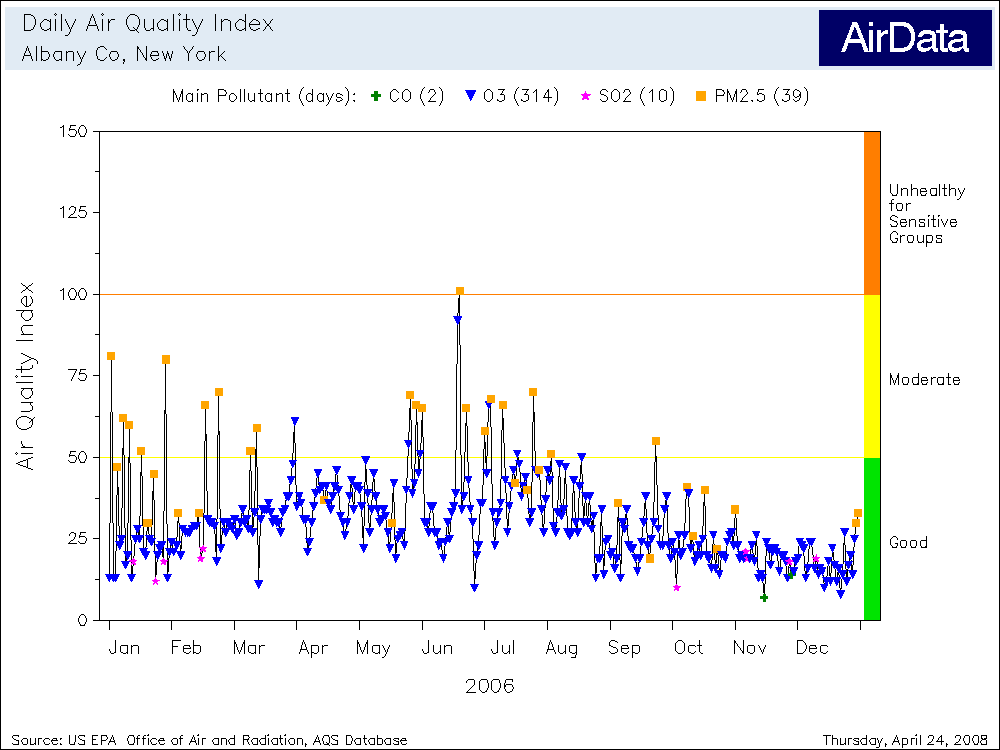 O3          PM2.5
AQI Values: Maximum 132, Minimum 7, Percentiles... 90th 61, 75th 45, 50th 36, 25th 29 AQI Category: Days Good 269 (80%), Moderate 61 (18%), Unhealthy/Sensitive 6 (2%) Main Pollutant: Days CO 1 (0.3%), O3 195 (58%), PM2.5 140 (42%)
AQI Values: Maximum 101, Minimum 7, Percentiles... 90th 46, 75th 36, 50th 28, 25th 21 AQI Category: Days Good 339 (93%), Moderate 25 (7%), Unhealthy/Sensitive 1 (0.3%) Main Pollutant: Days CO 2 (0.5%), O3 314 (86%), SO2 10 (3%), PM2.5 39 (11%)
5
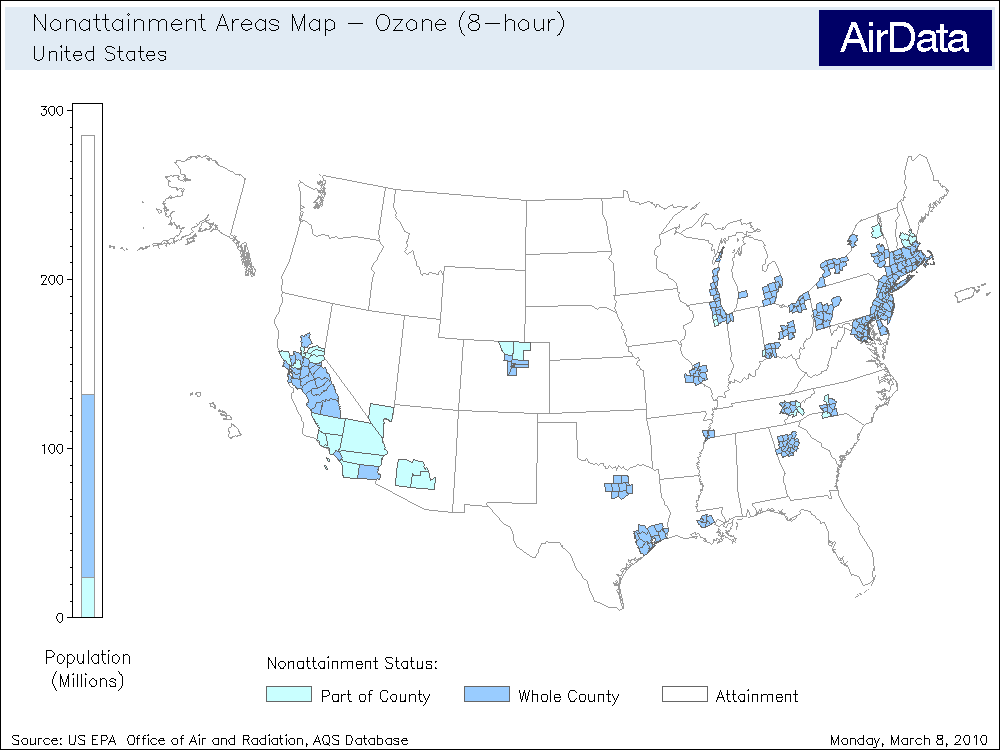 Most Americans living in nonattainment areas live in areas so designated because of ozone
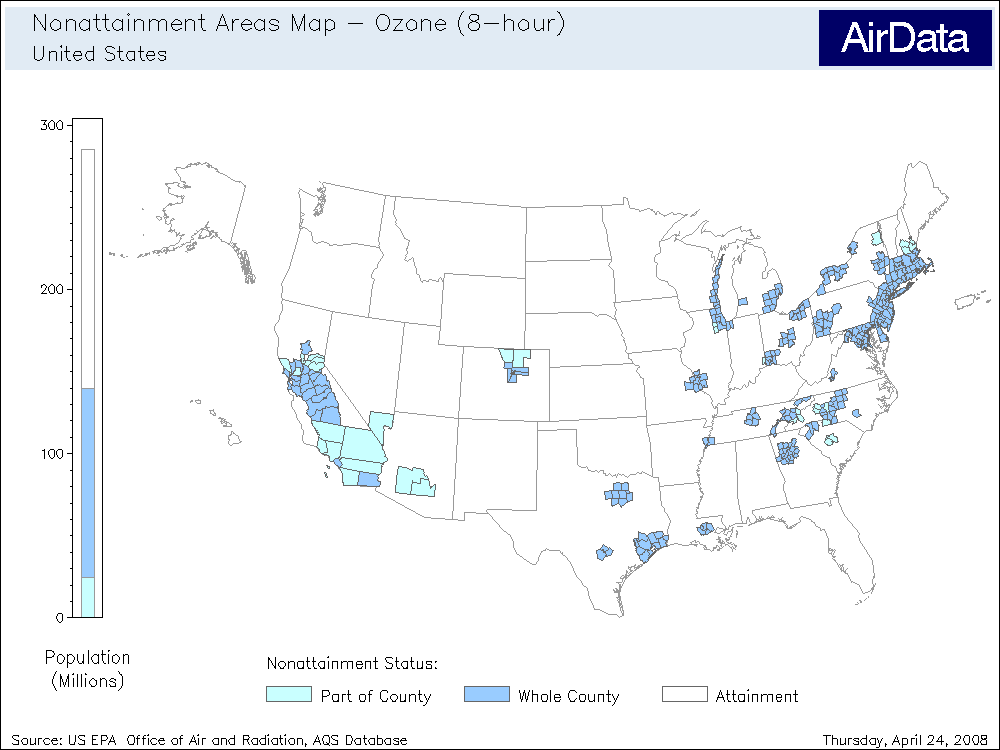 6
Design Value
7
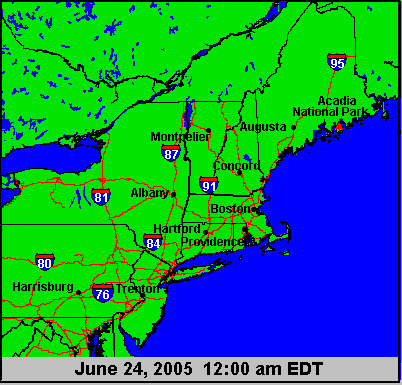 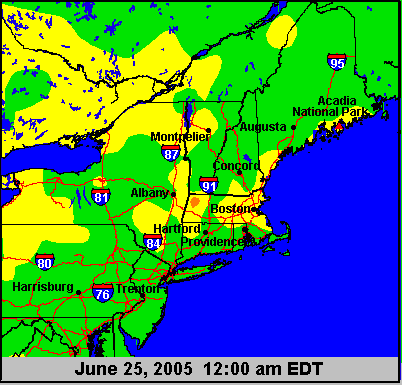 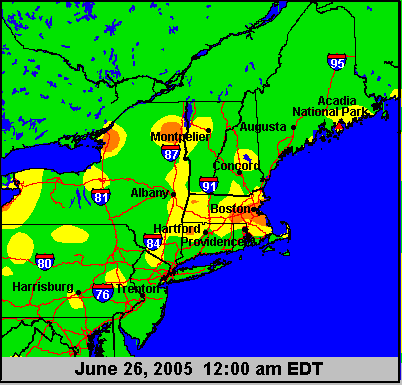 8
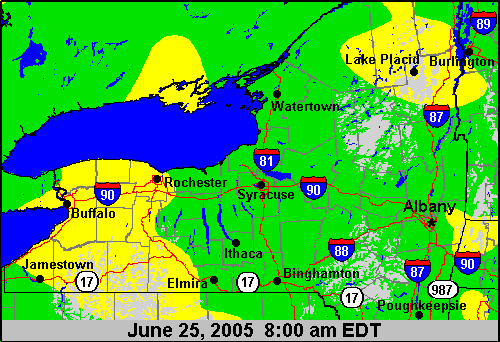 9
Show skew T – log p diagram
Weather maps
For June 25, 2005
10
NOx   +  VOCs  +  sunlight  →  “smog”
For a particular weather condition, predicted ozone in parts per billion (ppb)
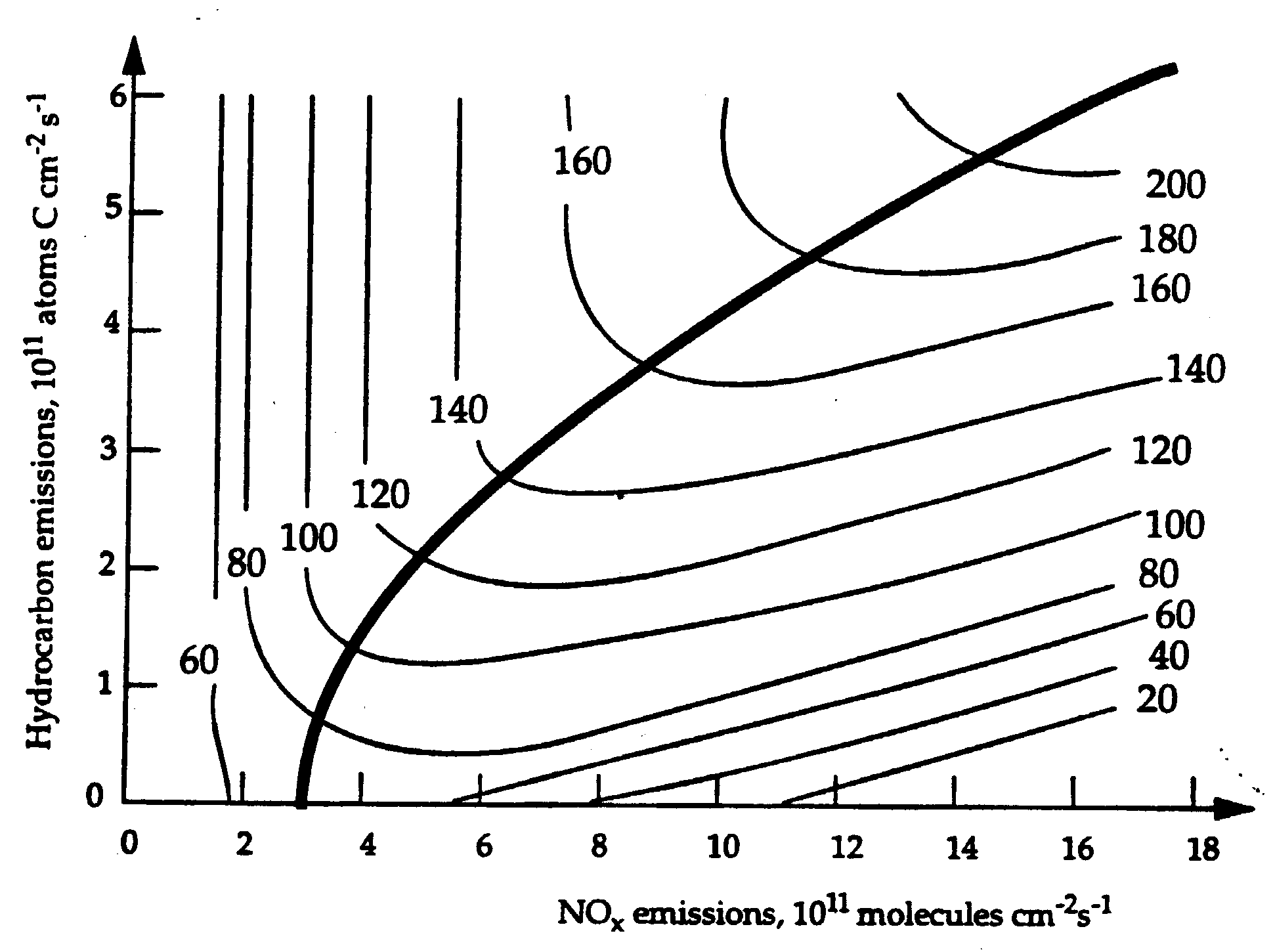 NOx-limited regime
Reduce NOx emissions
Reduce VOCs
VOC-limited regime
11
Empirical Kinetic Modeling Approach (EKMA) Diagram
Auto Emission Standards
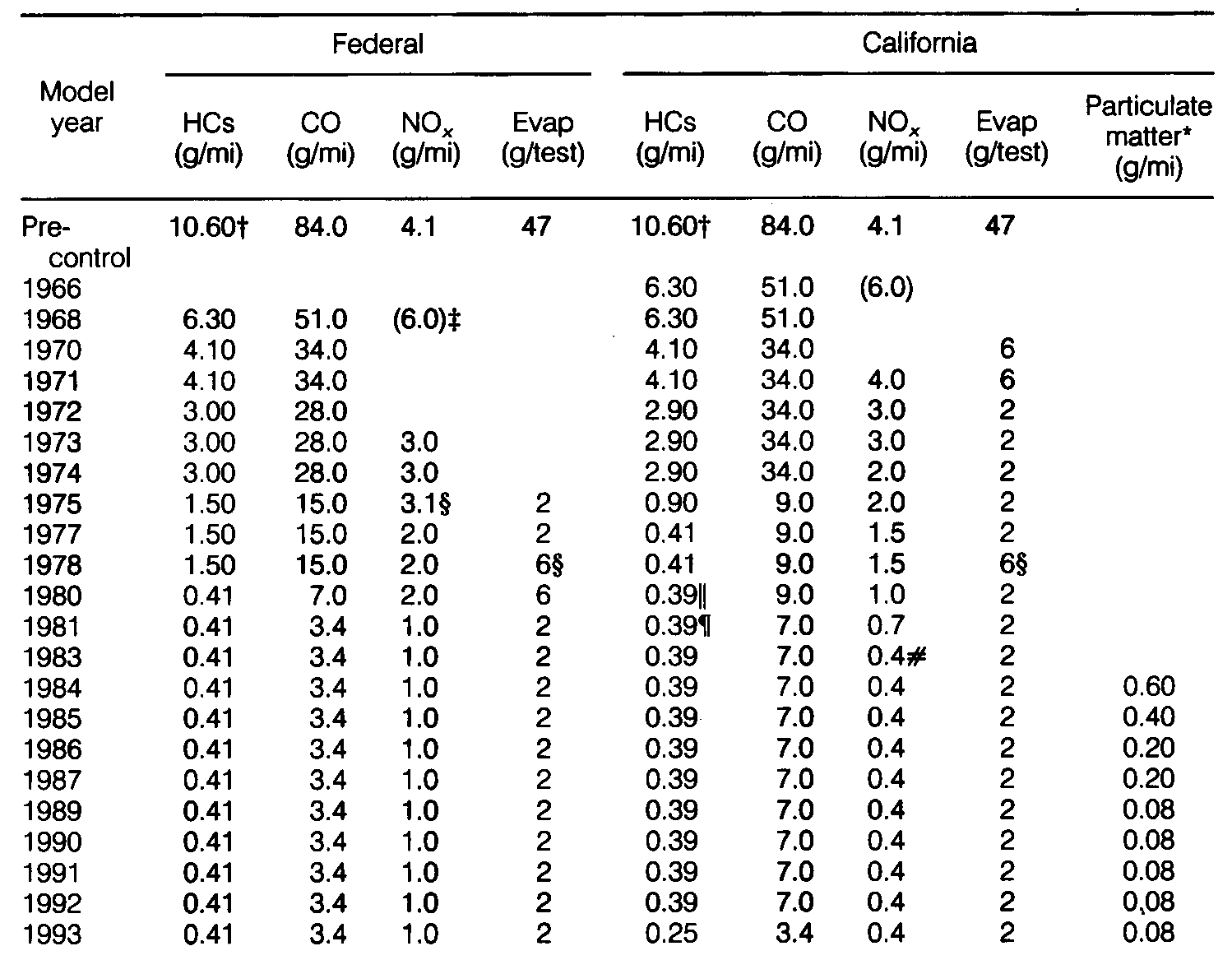 0.25          3.4       0.4            2
2004 		stricter “Tier 2” standards being phased-in
12
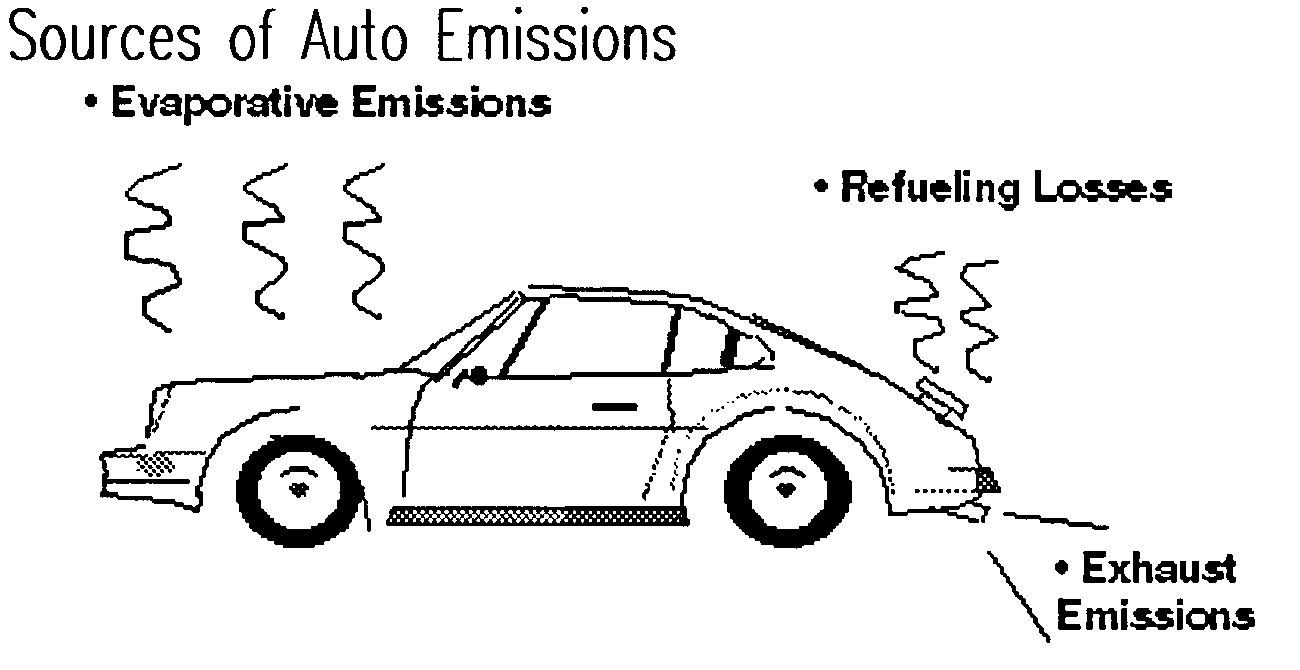 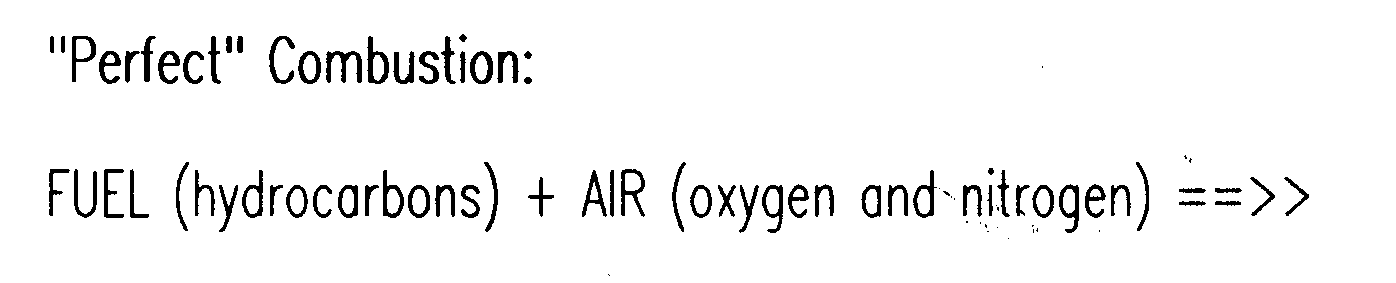 13
Primary pollutant  -  a pollutant created as a direct emission from tailpipe,  smokestack, etc.
Secondary pollutant  -  a pollutant created as the result of chemical reactions in the atmosphere
14
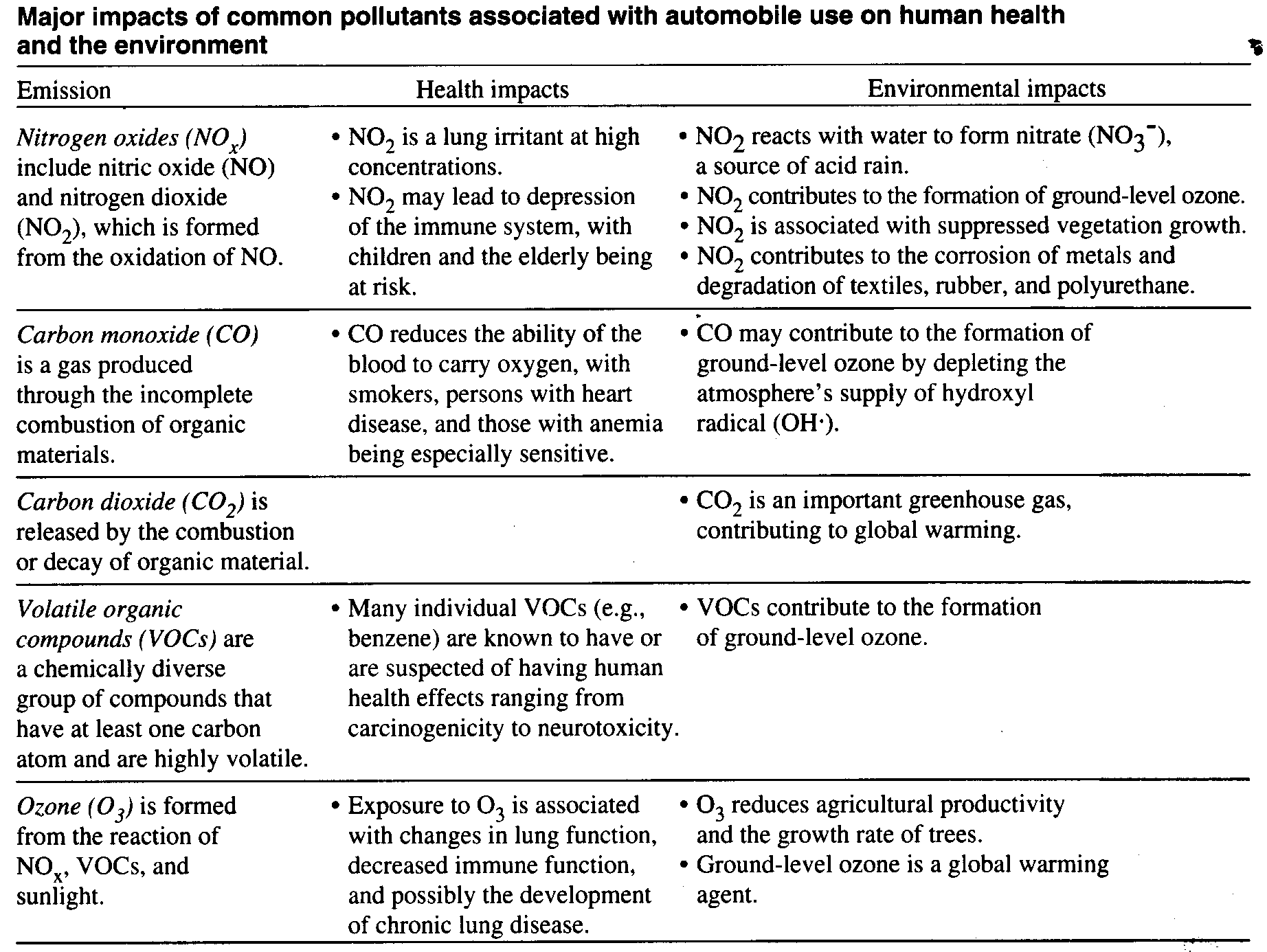 Primary Pollutants
• contribute to particulate formation (haze)
Lead (Pb) from tetraethyl lead, once used as an anti-knock additive.
· anemia, neurological 	disorders
· bioaccumulative
15
Secondary Pollutants
• respiratory diseases
• degrades visibility
• alters cloud properties and 	rain processes
Particulate matter (PM-10 and PM-2.5) formed in air by reactions of VOCs
Peroxyacetyl nitrate (PAN)	 • eye irritant		
 Nitric acid (HNO3)				• contributes to acid rain
The components of photochemical smog result from
NOX  +  VOCs  +  sunlight
Arie Haagen-Smit (1952)
16
Auto Emission Standards
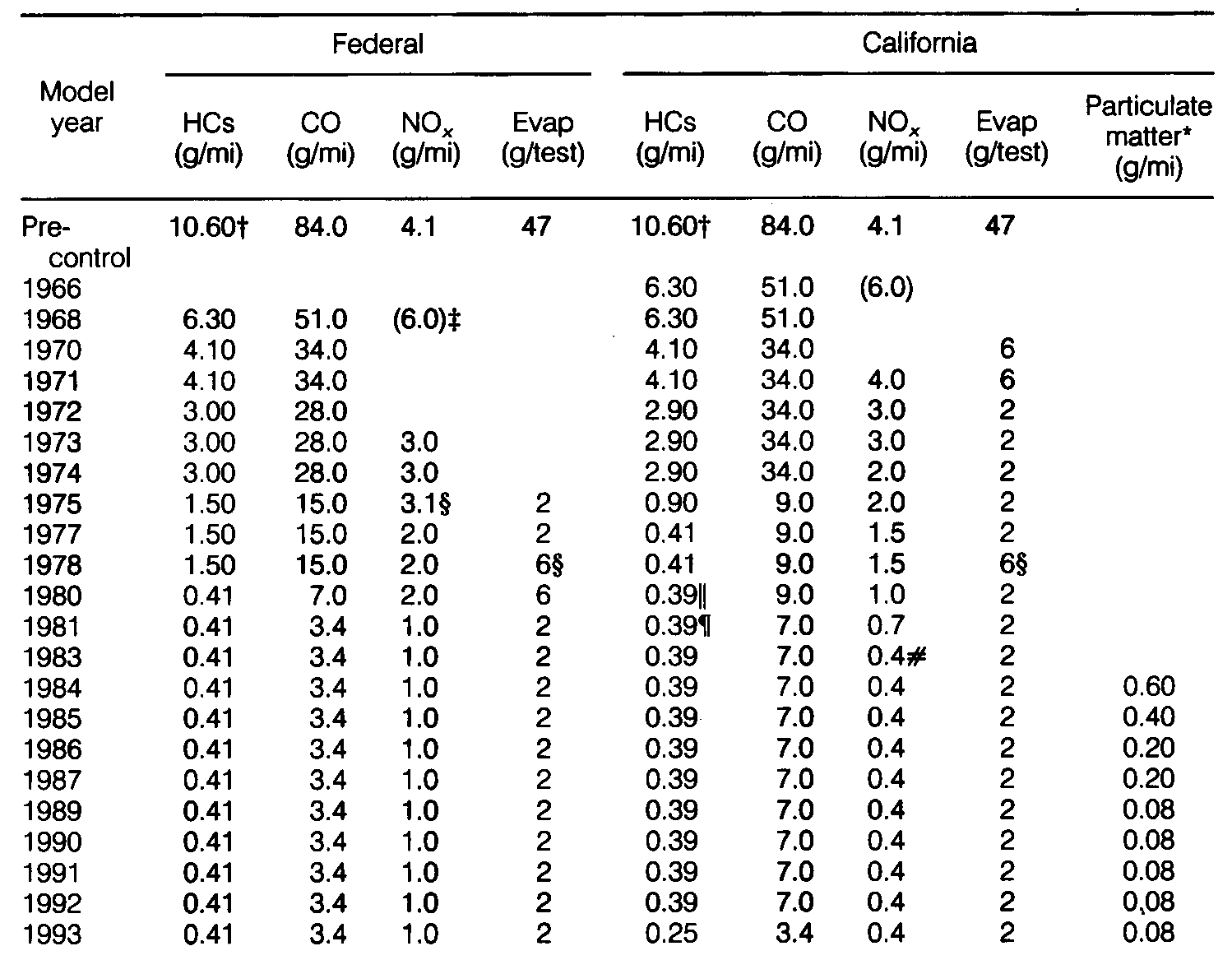 0.25          3.4       0.4            2
2004 		stricter “Tier 2” standards being phased-in
17
Auto PollutionControl Measures
Motor vehicle design
  Fuel
  Inspection & maintainence
  Driver education
  Transportation controls or alternatives
18
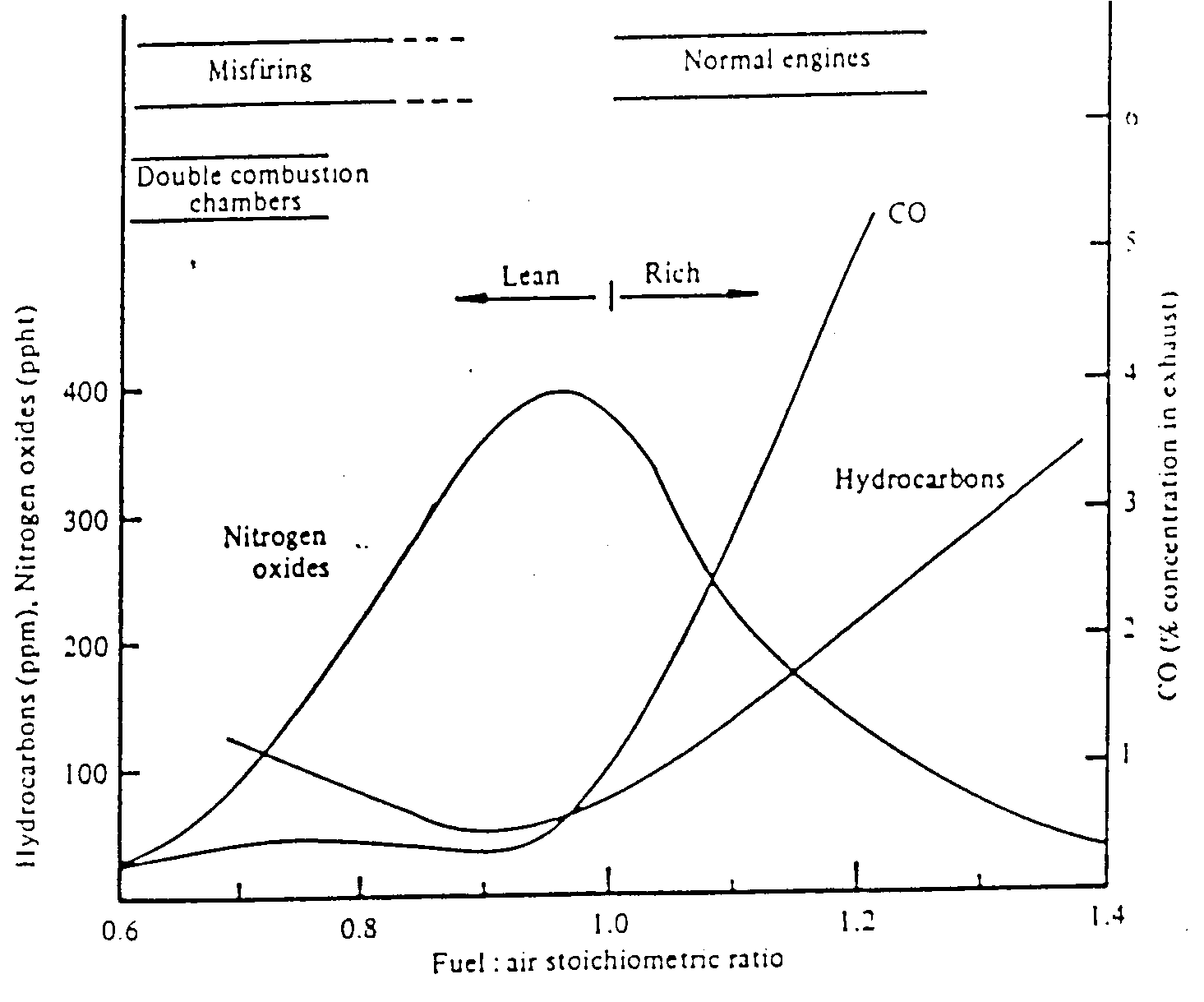 Reduces CO & VOC but increases NOx
0.054
0.068
0.082
Fuel: air mass ratio
19
Pollution Controls
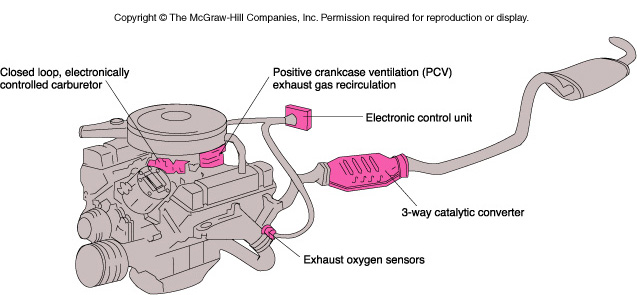 Pollution Controls
Fuel injection
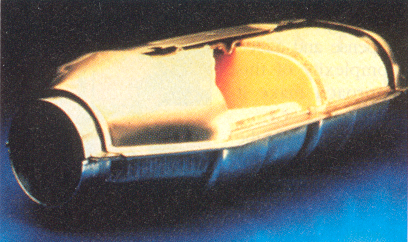 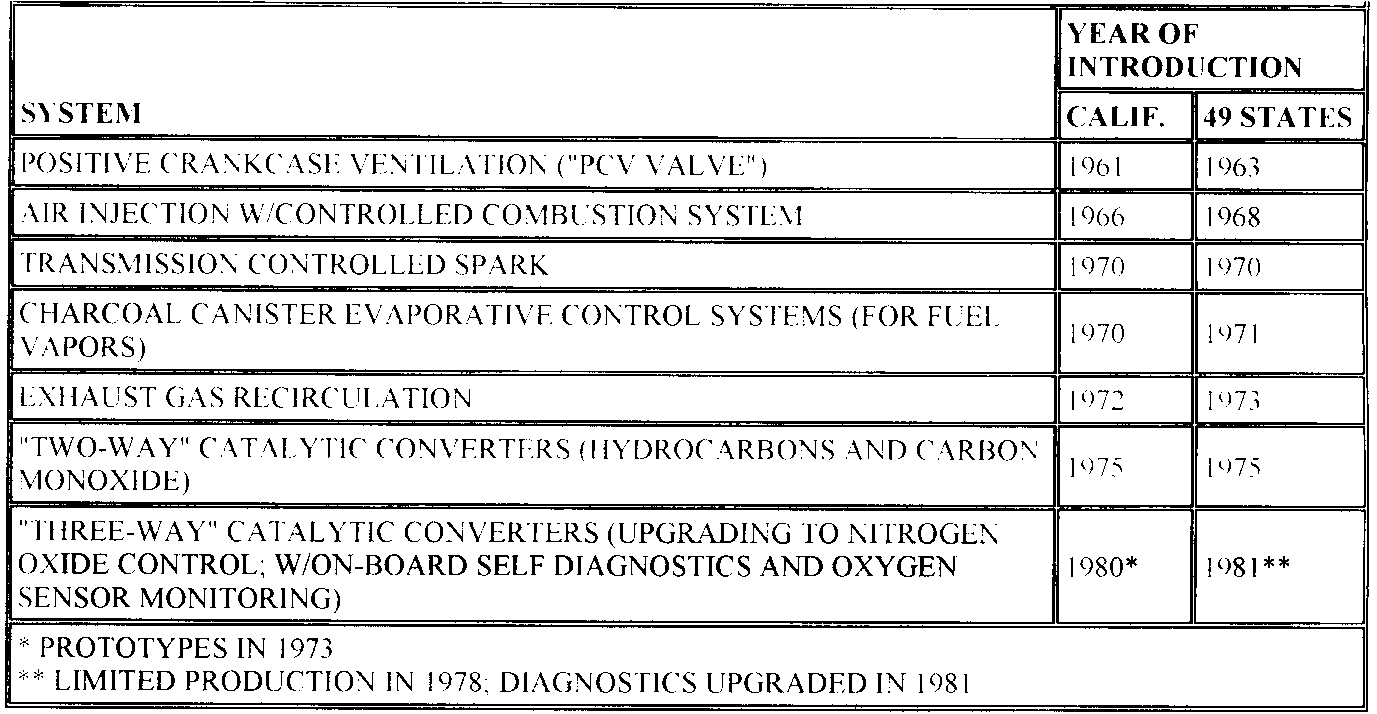 CO suicides decreased by over 50% since 1990 !
20
[Speaker Notes: 09_28.jpg]
Converter Efficiency
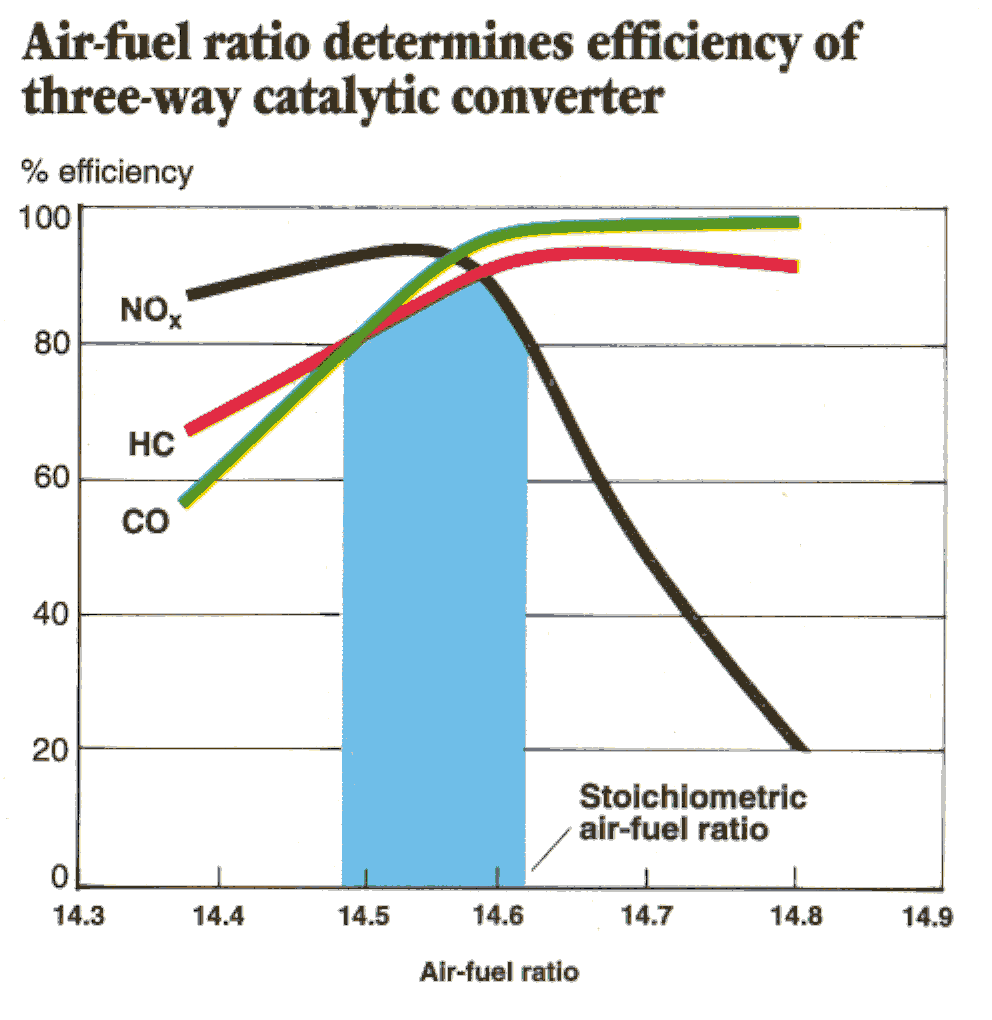 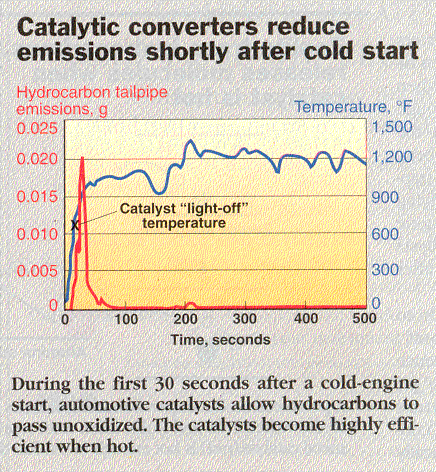 21
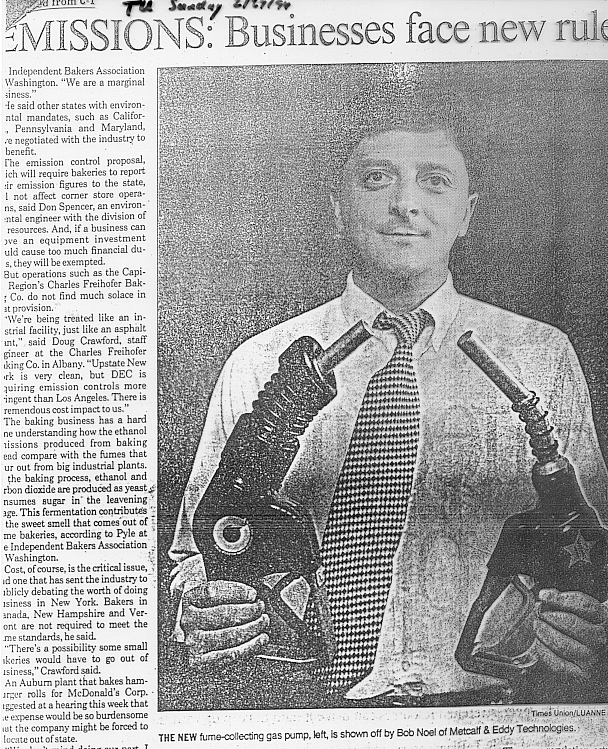 Refueling and 
gas tank storage

Pump nozzle
Gas tank caps
Charcoal canister evaporative control systems
PURPOSE:  
To reduce automotive VOC emissions
22
Auto Pollution Control Measures
Motor vehicle design
  Fuel
  Inspection & maintainence
  Driver education
  Transportation controls or alternatives
23
Reformulated Gasoline (RFG)
Unleaded Gasoline -  introduced 1975; required for vehicles 			equipped with catalytic converters
Reduced Sulfur  - new 2004 rules to prolong life of 					catalytic converters
Reduced RVP (volatility) –  to reduce VOC evaporation					(summer gasoline)
Reduced benzene (aromatics) – to limit carcinogenicity 
Oxygenated Fuel  -   to reduce carbon monoxide pollution 				(winter gasoline)
		methyl tertiary butyl ether (MTBE)
		ethanol
24
IGNORANCE CAN HURT YOU!
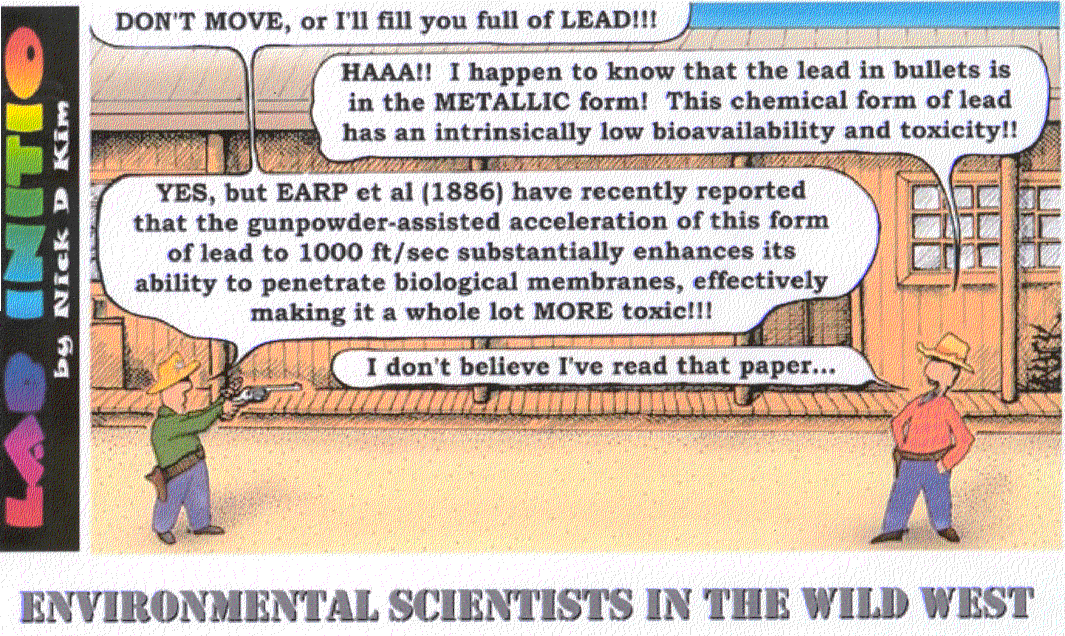 25
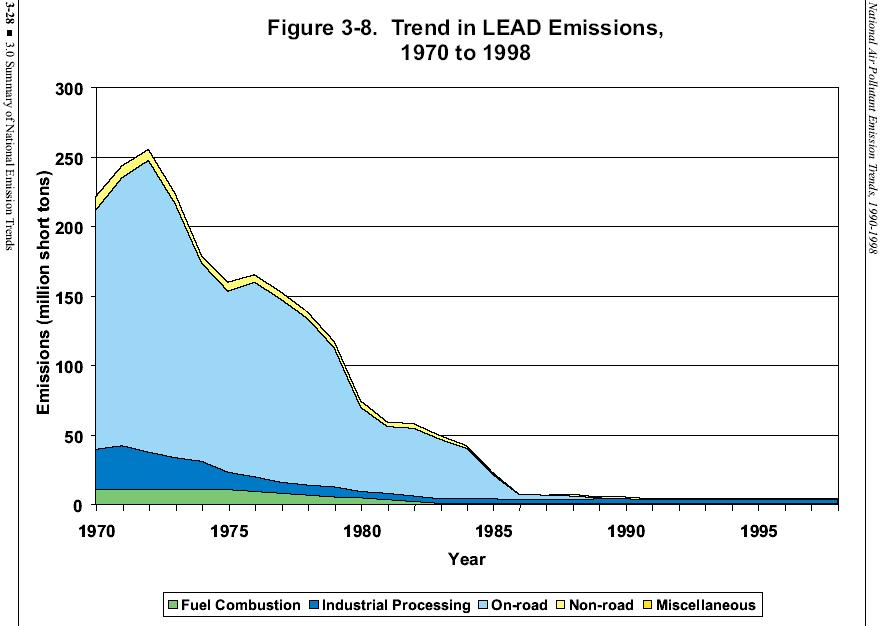 26
(U.S.)
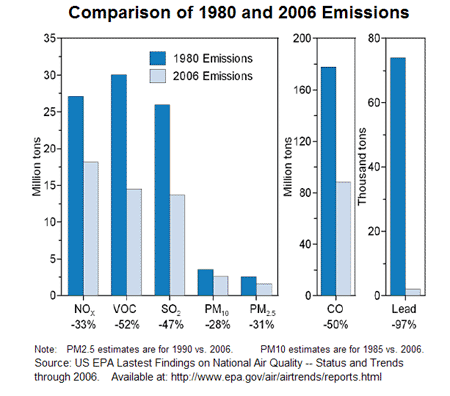 Billion tons
27
Reformulated Gasoline (RFG)
Unleaded Gasoline -  introduced 1975; required for vehicles 			equipped with catalytic converters
Reduced Sulfur  - new 2004 rules to prolong life of 					catalytic converters
Reduced RVP (volatility) –  to reduce VOC evaporation					(summer gasoline)
Reduced benzene (aromatics) – to limit carcinogenicity 
Oxygenated Fuel  -   to reduce carbon monoxide pollution 				(winter gasoline)
		methyl tertiary butyl ether (MTBE)
		ethanol
28
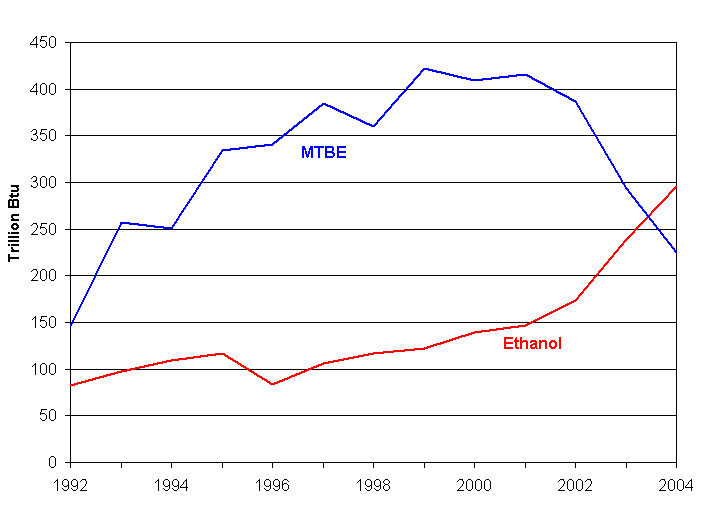 29
The Energy Independence and Security Act of 2007
Oxygenate rule was dropped but certain use of ethanol required

  6 billion gallons annually now
36 billion gallons per year by 2022
As of March 2008, 
United States ethanol production capacity:  7.2 billion gallons
 an additional 6.2 billion gallons of capacity under construction.
Also currently:  51¢ government subsidy for each gallon of ethanol blended with gasoline
30
Control Measures
Motor vehicle design
  Fuels
  Inspection & maintenance
  Driver education
 driving habits (e.g. gradual starts & stops)
 maintenance (e.g. tire air pressure)
  Transportation controls or alternatives
 speed limits			parking restrictions/licensing fees
 staggered working hours		bicycle / pedestrian accessibility
 telecommuting			mass transit
 timed traffic lights		carpooling / HOV lanes
 highway design and surfaces	urban planning
 fuel rationing
31